Районное методическое объединение инструкторов по физической культуре
Тема:
«Роль инструктора по физической культуре в работе по профилактике детского дорожно-транспортного травматизма»


.
Работа по профилактике детского дорожно-транспортного травматизма в ДОУ
Воспитатель
- Уголок по безопасности ДД
- Памятки для родителей
- Неделя безопасности ДД
Администрация
- Родительские собрания
- Укрепление материально-технической базы
Родители

Дети
Инструктор по ФК
Музрук
- Тематические мероприятия
ГИБДД, Школа
- Участие в родительских собрания
- Беседы с детьми
Работа по профилактике детского дорожно-транспортного травматизма в ДОУ
месячник безопасности: пожарная , дорожная безопасность, основы безопасности в окружающем мире (терроризм, вода, опасные предметы, ядовитые растения и т.д.);
систематические минутки безопасности (напоминание о безопасном поведении на улице, в саду, дома , на дороге и т.д.);
неделя безопасности (начало летнего периода);
тематические развлекательные мероприятия.
Уголок безопасности дорожного движения
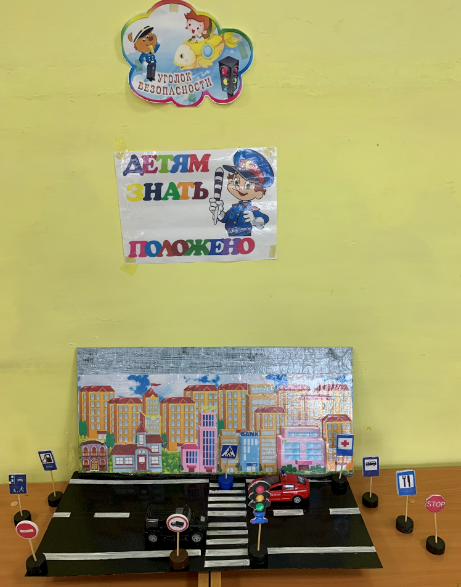 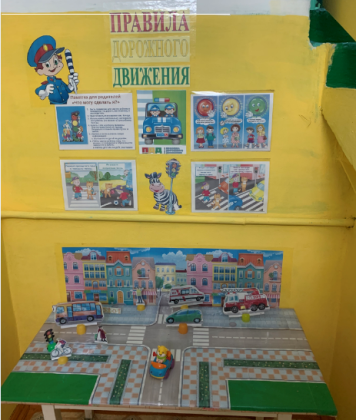 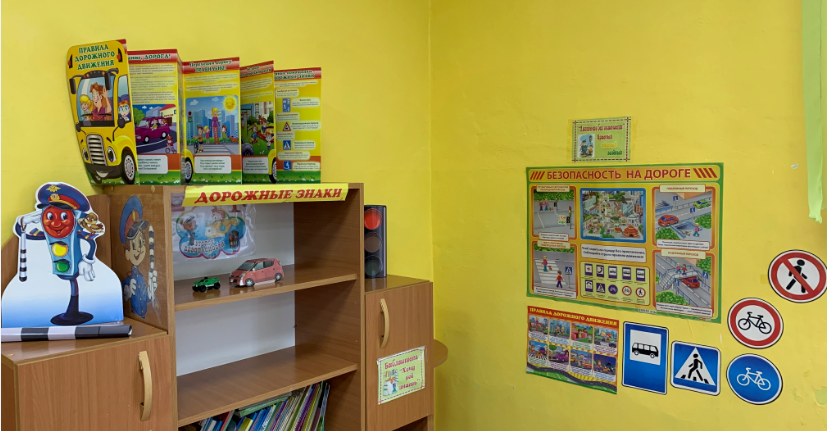 Занятие 
«Участники дорожного движения»
Цель: продолжить обучение детей правилам безопасного поведения на дорогах. Задачи:1.Закрепить двигательные умения, полученные на физкультурных занятиях.2.Создать условия, в которых дети могут реализовать накопленный двигательный опыт в играх по Правилам Дорожного Движения.3. Побуждать детей к активному участию в соревновательных упражнениях, максимальному проявлению каждым ребенком своих возможностей.4. Воспитывать у детей чувства радости и удовольствия от своих успехов, успехов своей команды.
«Разминка»
Мы сделали разминку. Дети были водителями, а инструктор светофором.
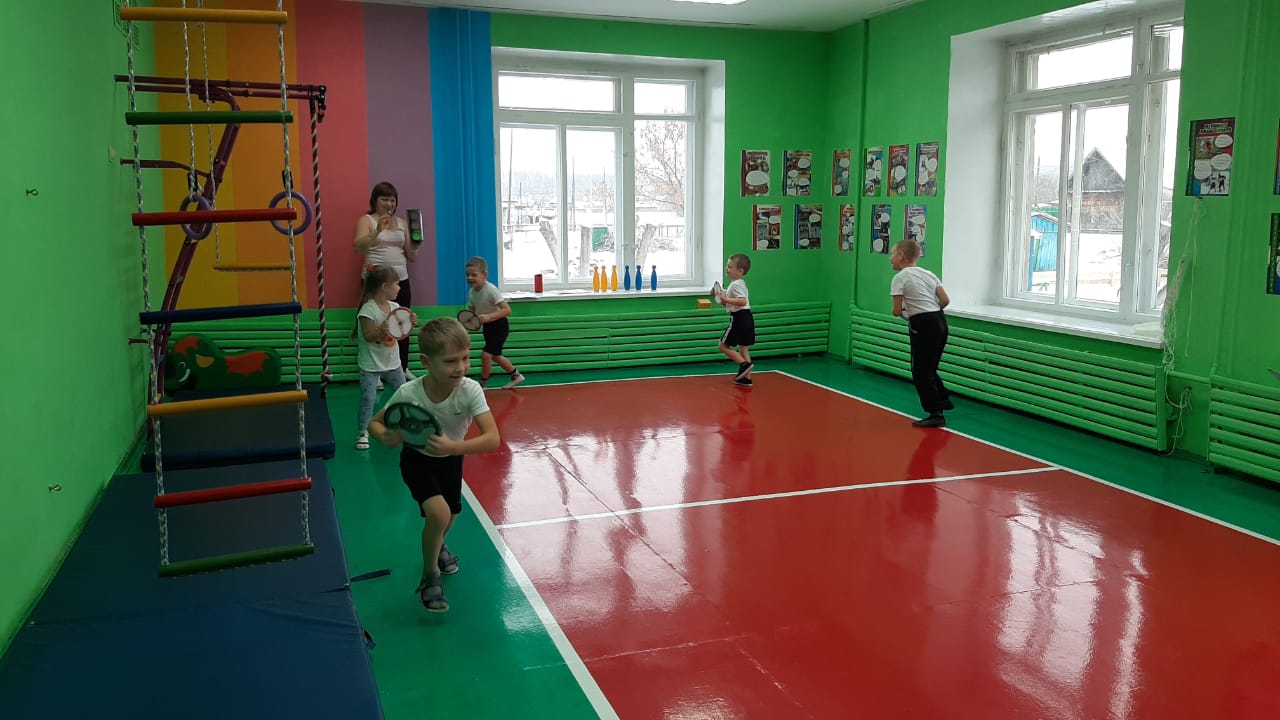 «Подземный переход»
Мы рассмотрели виды подземных переходов.
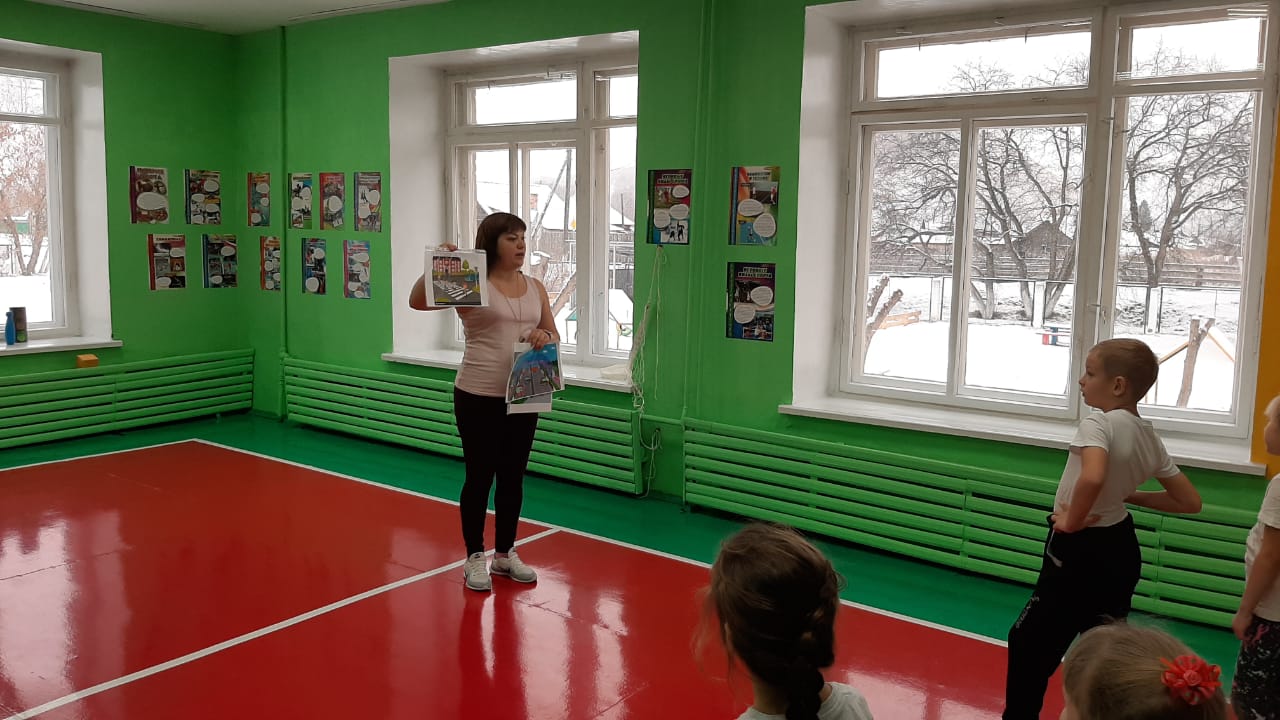 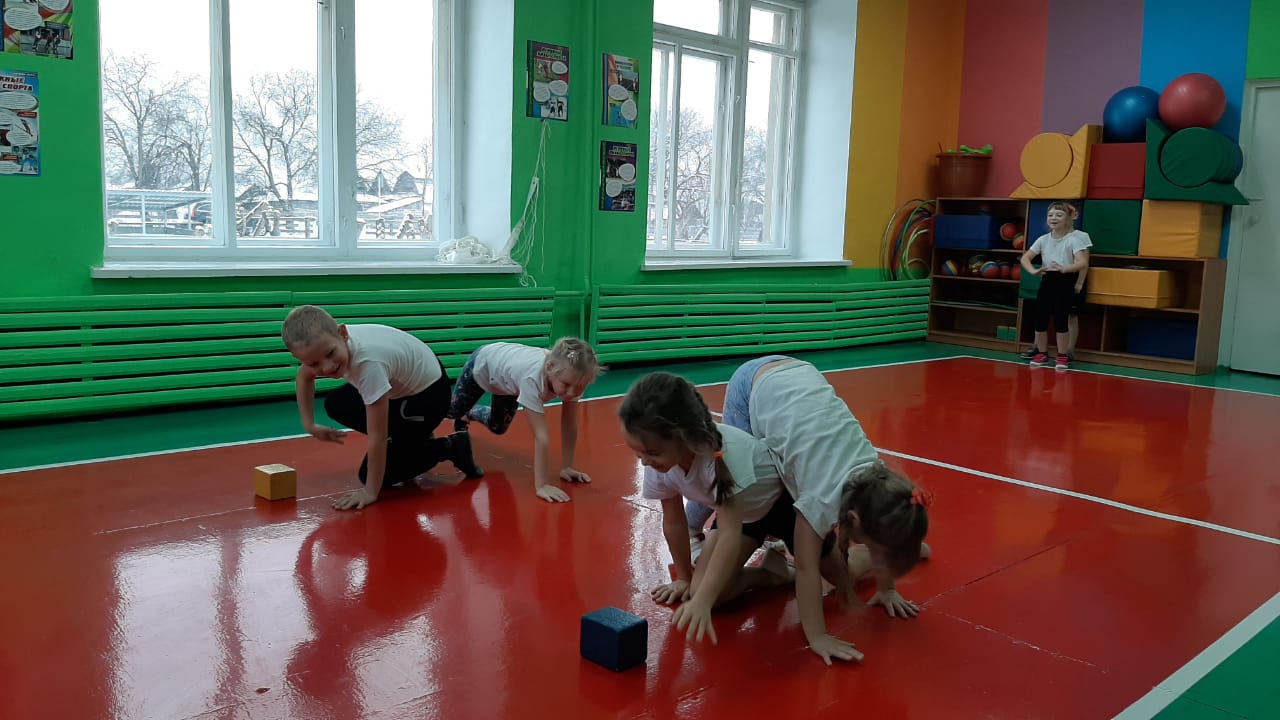 «Самокат»
Ребята обошли препятствия на самокатах
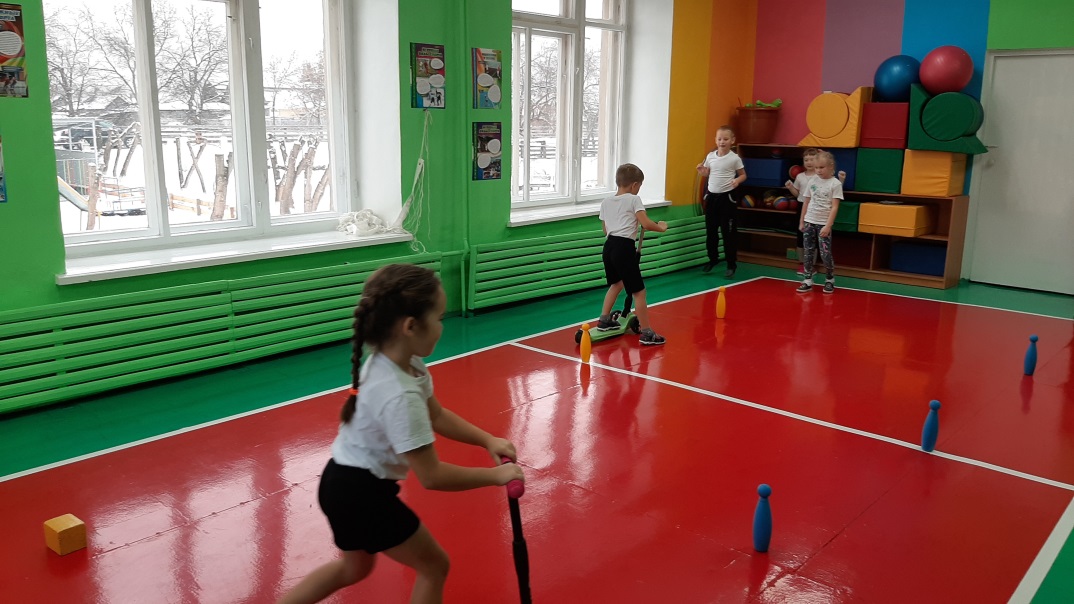 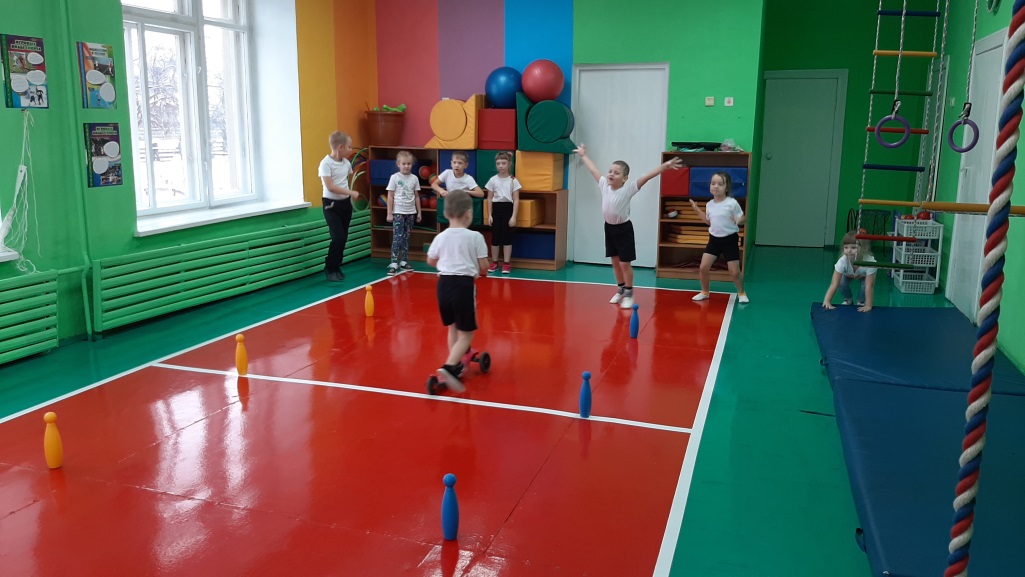 «Автобус»
Автобус забрал всех пассажиров
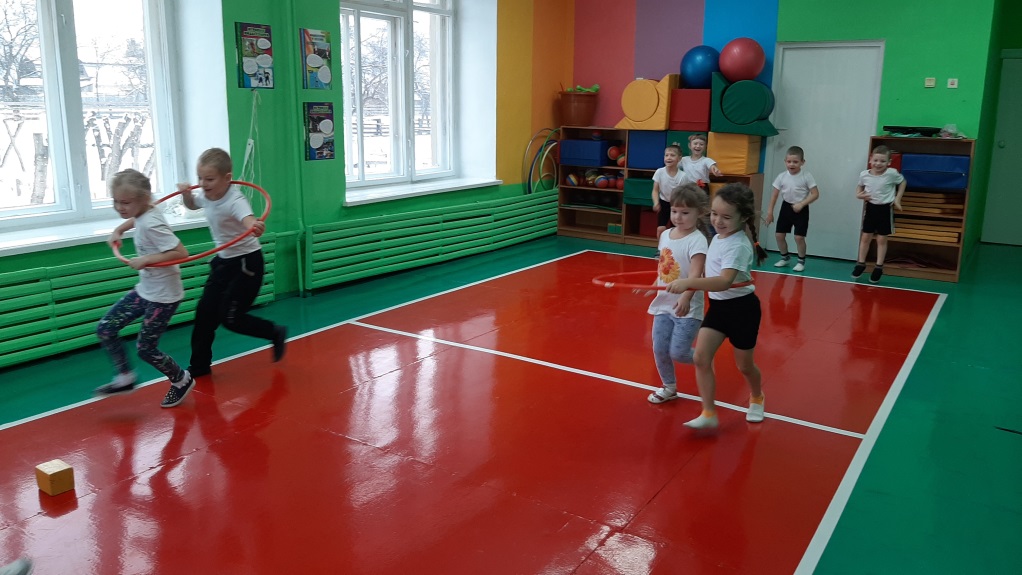 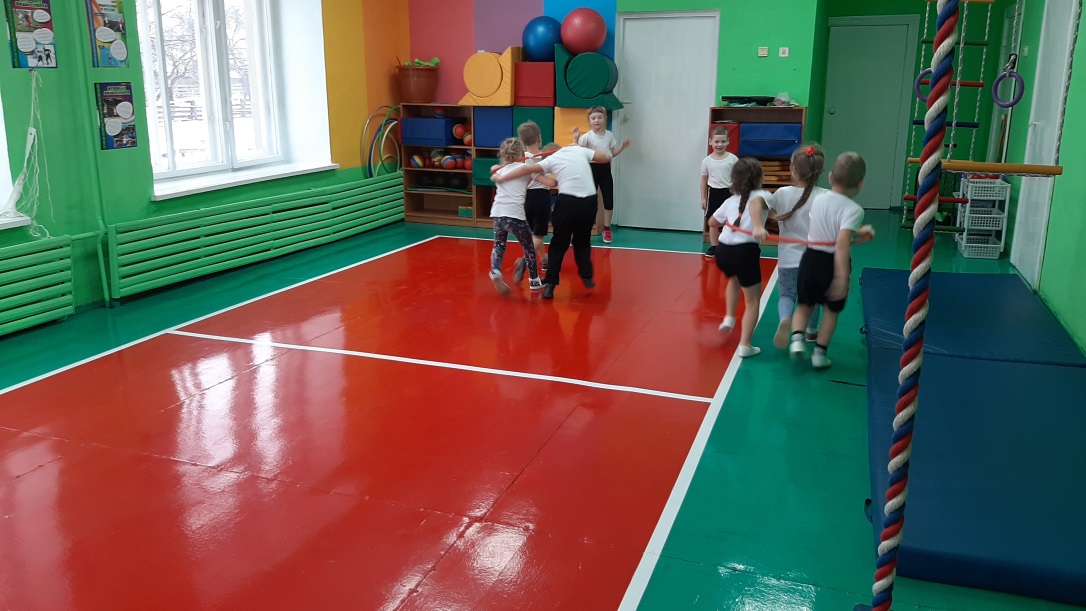 «Дорожный знак»
Дети собрали дорожный знак и назвали его
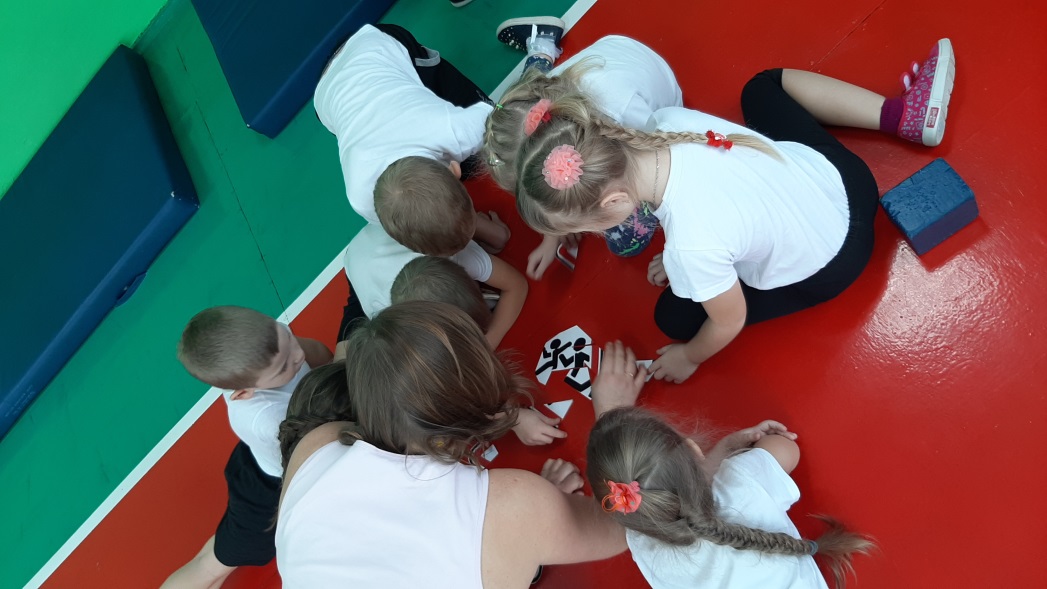 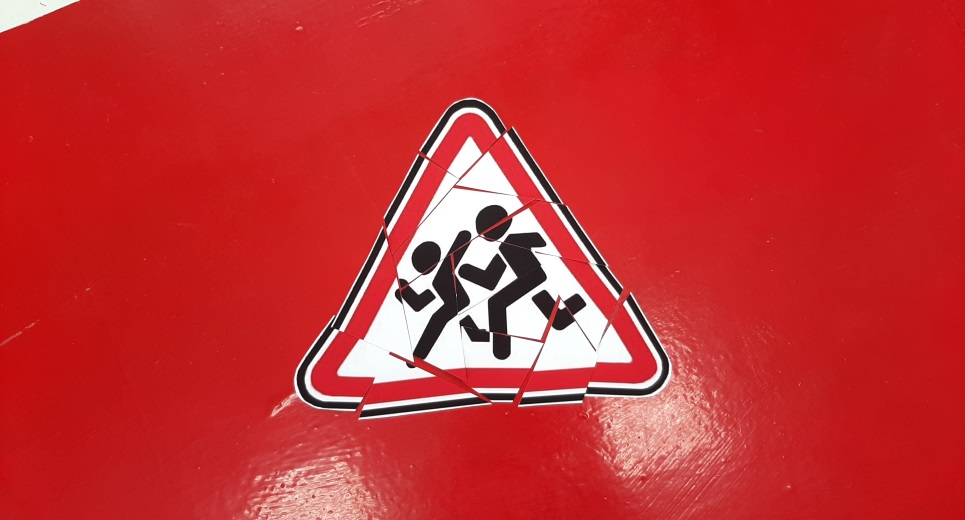 «Награждение»
Награда нашла своих героев, которых ждал еще и сладкий приз!
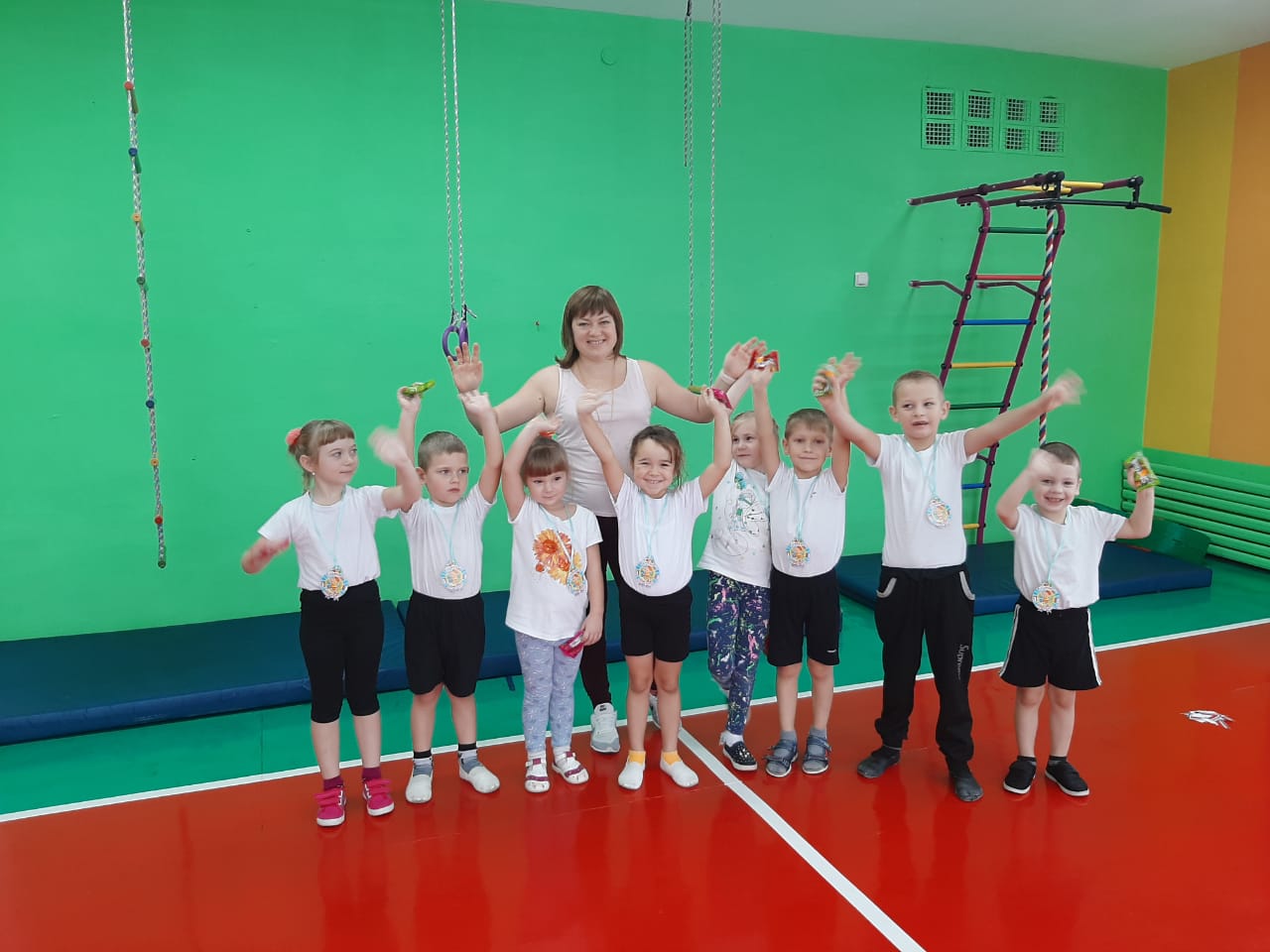 СПАСИБО ЗА ВНИМАНИЕ!